REPUBLIKA HRVATSKA
MINISTARSTVO GOSPODARSTVA
I ODRŽIVOG RAZVOJA
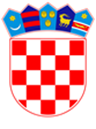 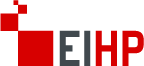 Obveza izvještavanja Europske komisije o energetskim svojstvima podatkovnih centara
Ognjen Vidaček, Uprava za energetiku, ognjen.vidacek@mingor.hr
Vesna Bukarica, Energetski institut Hrvoje požar
Hrvatska udruga poslodavaca, Hrvatska gospodarska komora
16. veljače 2024.
[Speaker Notes: Predstaviti se 
Pozdraviti prisutne
Zahvaliti se na pomoći
Pitanja za kraj
Prezentacija će biti dostupna]
Europski zakonodavni okvir
Direktiva (EU) 2023/1791 Europskog parlamenta i Vijeća od 13. rujna 2023. godine o energetskoj učinkovitosti i izmjeni Uredbe (EU) 2023/955 (preinaka)
Dijelovi Direktive vezani za obvezu izvješćivanja podatkovnih centara su članak 12. i Annex VII.
Uredba podatkovni centri u Europi – sustav izvješćivanja („have your say site”)
Uredba je u izradi, prijedlog teksta i komentari na tekst se mogu vidjeti na poveznici,
Prema dostupnim podatcima Uredba će biti donesena krajem veljače ili u ožujku, a objavljena u travnju ili svibnju.
[Speaker Notes: Fit for 55 
Nova obveza
Izvori podatka Direktiva i Uredba
Lokacija uredbi]
Nacionalni zakonodavni okvir
Po važećem Zakonu o energetskoj učinkovitosti vlasnici i operateri nemaju obvezu izvješćivanja o energetskom svojstvima podatkovnih centara, ali …
Po Direktivi 2023/1791 o energetskoj učinkovitosti rok državama članicama za dostavu Izvješća o energetskim svojstvima podatkovnih centara je 15. svibnja 2024, (prijedlog izmjene roka za izvještavanje u 2024. ?)
Slijedeći rok za izvještavanje je 15. svibnja 2025.
U tijeku je izrada izmjena i dopuna Zakona o energetskoj učinkovitosti po kojoj će vlasnici i operateri biti dužni dostaviti podatke o energetskim svojstvima podatkovnih centara. 
Izmjene i dopune Zakona o energetskoj učinkovitosti neće biti na snazi dovoljno rano da se tek po njihovoj objavi krene u prikupljanje podataka za izvješće,
Da bi se poštivao rok za izvješćivanja molimo da se počnu prikupljati podatci, bez obzira na to što ne postoji zakonska obveza.
[Speaker Notes: Trenutni zakoni na snazi u RH. Nema zakonske osnove  za traženje dostave podataka
Problem i sa identifikacijom obveznika dostave podataka
Napomenuti zašto je crveno]
Što je podatkovni centar i tko ima obvezu dostaviti podatke?
Definicija podatkovnog centra je dana u članku 2. Uredbe podatkovni centri u Europi – sustav izvješćivanja , a ona se poziva na definiciju u Annex I. Uredbe 1099/2008
„2.6.3.1.16. Data centres. A data centre is defined as a structure or a group of structures used to house, connect and operate computer systems/servers and associated equipment for data storage, processing and/or distribution, as well as related activities.”
Obvezu izvješćivanja imaju podatkovni centri čija snaga instalirane informatičke opreme prelazi 500 kW.
Obvezu izvještavanja nemaju podatkovni centri koji se koriste u svrhu obrane i zaštite ili centri koji pružaju usluge isključivo s krajnjim ciljem obrane i zaštite.
Podatci koji se trebaju objaviti su popisani u Prilogu VII. Annex-a Direktive i Annex-u I. Uredbe.
[Speaker Notes: Definicije]
Koje podatke treba objaviti?
1. Podaci koje vlasnici i operatori podatkovnih centara moraju dostaviti su:
 naziv podatkovnog centra, 
naziv vlasnika i operatera podatkovnog centra, 
datum kada je podatkovni centar započeo s radom,
lokacija podatkovnog centra,
ukupna korisna površina poda podatkovnog centra, 
instalirana snaga IT opreme u podatkovnom centru, 
godišnji ulazni i izlazni podatkovni promet,
količina podataka pohranjenih i obrađenih u podatkovnom centru.
2. energetske karakteristike podatkovnog centra tijekom zadnje pune kalendarske godine  i to: 
potrošnja energije, 
angažirana snaga, 
postava temperatura, 
iskorištavanje otpadne topline, 
potrošnja vode,
korištenje energije iz obnovljivih izvora.
Kao osnova za izvještavanje može se koristiti standard CEN/CENELEC EN 50600 – 4 „Informacijska tehnologija – objekti i infrastrukture podatkovnih centara” do donošenja Uredbe.
EU baza podataka o podatkovnim centrima
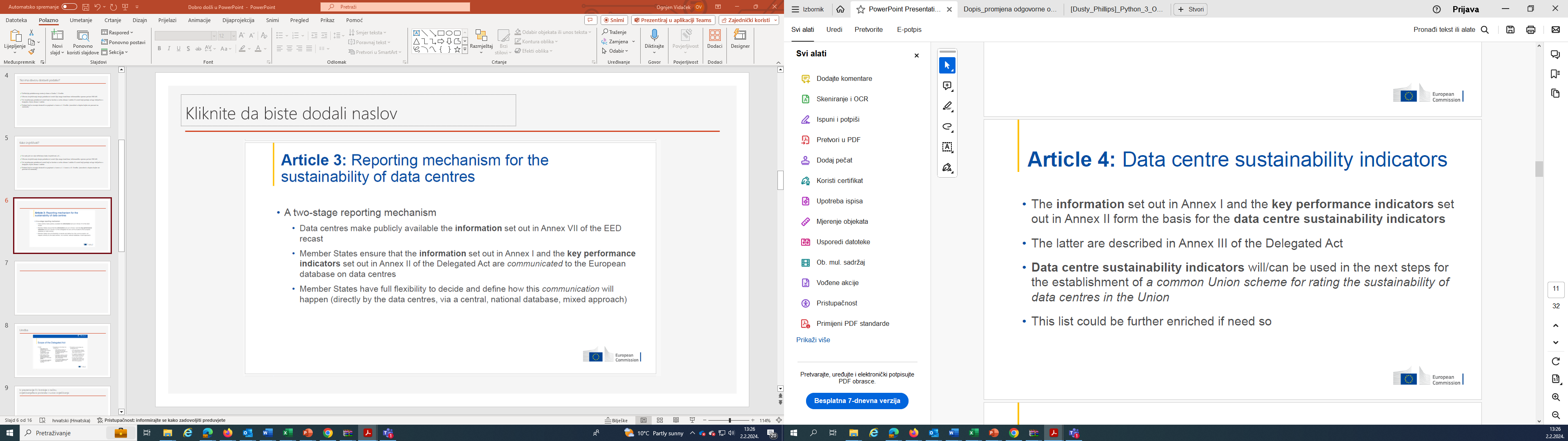 Kako izvješćivati?
Za sada još sve nije do kraja definirano kako izvješćivati, ali izgledno je da će se u Europsku bazu podataka …
Unositi podatci služeći se postojećim sustavom za izvještavanje (REPORTNET ili REPORTENER),
Podatke unositi predstavnici podatkovnih centara,
Predstavnici država članica prosljeđuju podatke u EU komisiji ??
Ministarstvo gospodarstva i održivog razvoja će na svojim mrežnim stranicama objaviti upute kako izvještavati. 
Moguće da će se održati sastanak posvećen samom izvještavanju.
[Speaker Notes: Mogućnost bulk unosa podataka
Ako će biti značajnijih izmjena onda će se organizirati još jedan sastanak posvećen izvješćivanju]
Kako izvješćivati II?
Reporting system for EU countries (europa.eu)
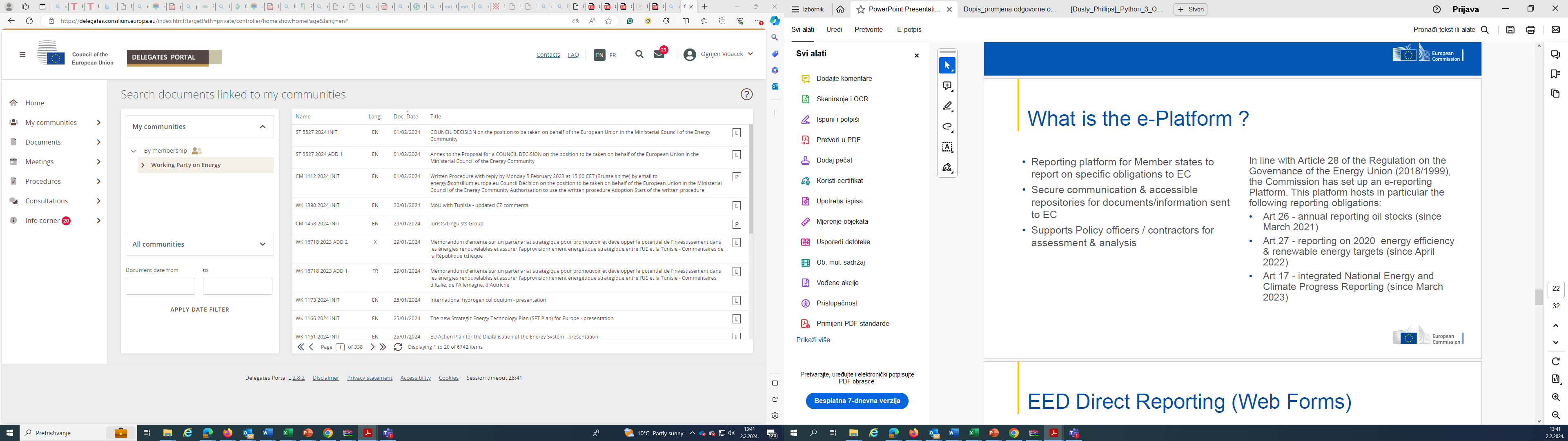 Unos podataka u bazu
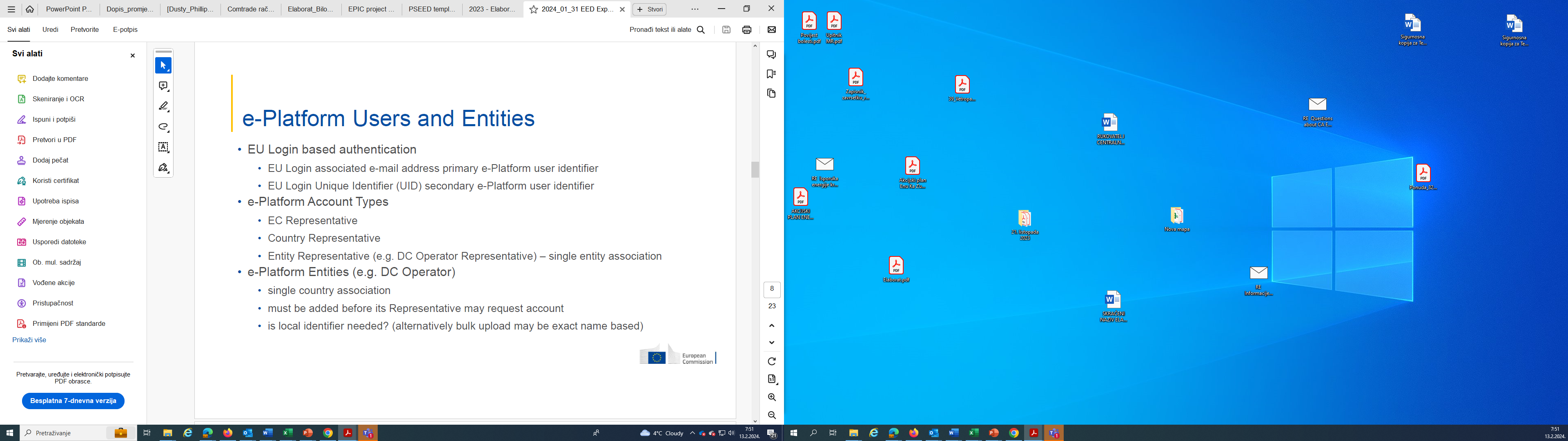 Slijed izvještavanja
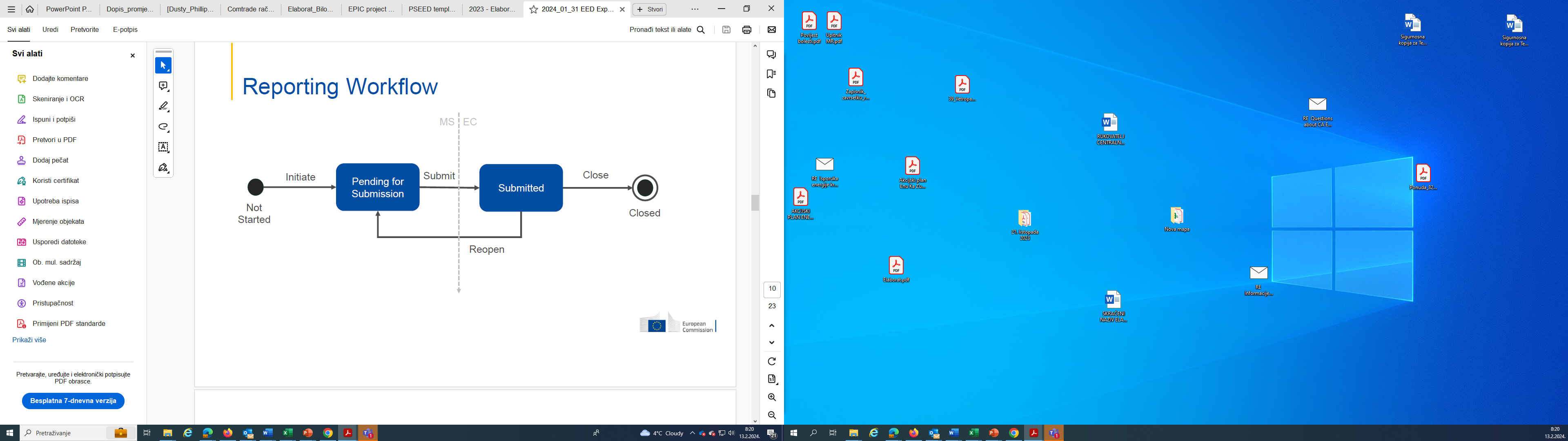 Prezentacija podataka
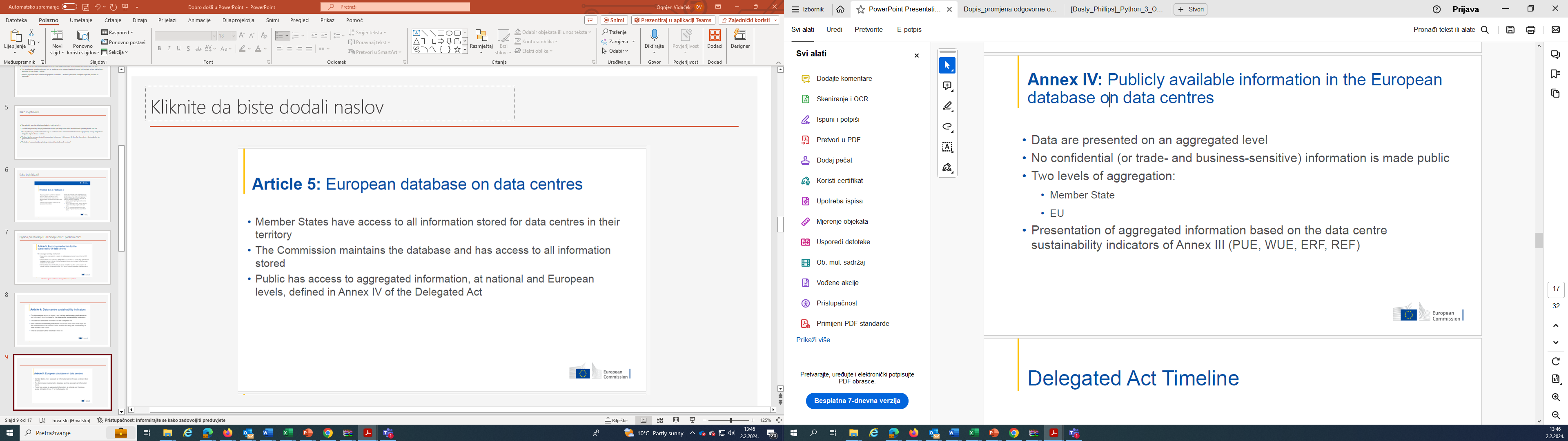 Dijelovi prezentacije EU komisije od 25. prosinca 2023.
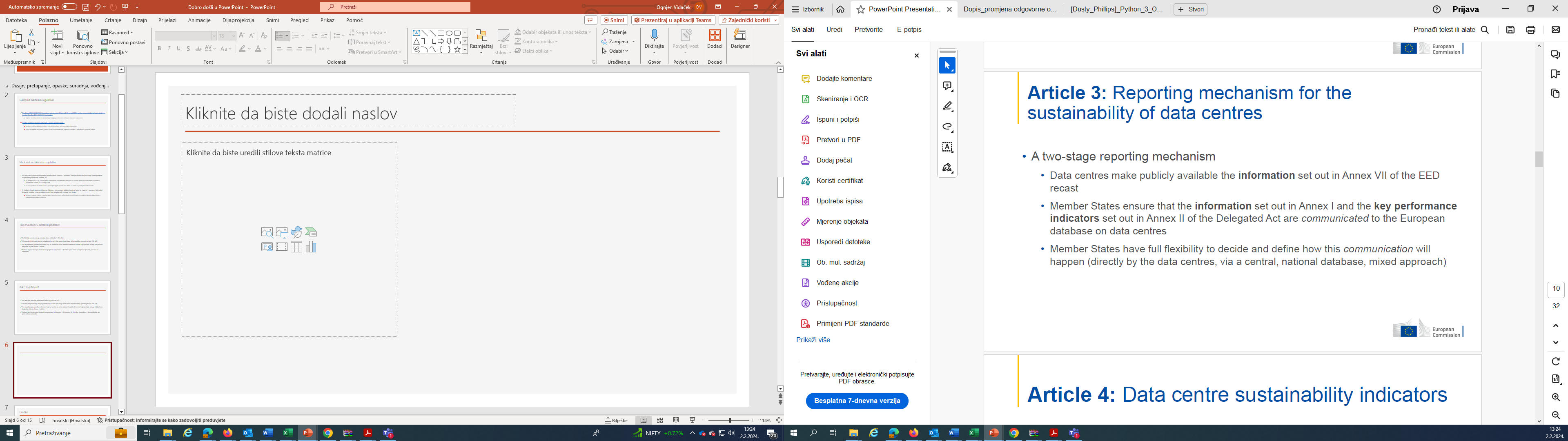 [Speaker Notes: Otvorena je opcija da se podatci dostavljaju nacionalnom tijelu koji onda objedinjene podatke uploada]
EU baza podataka, pristup podatcima
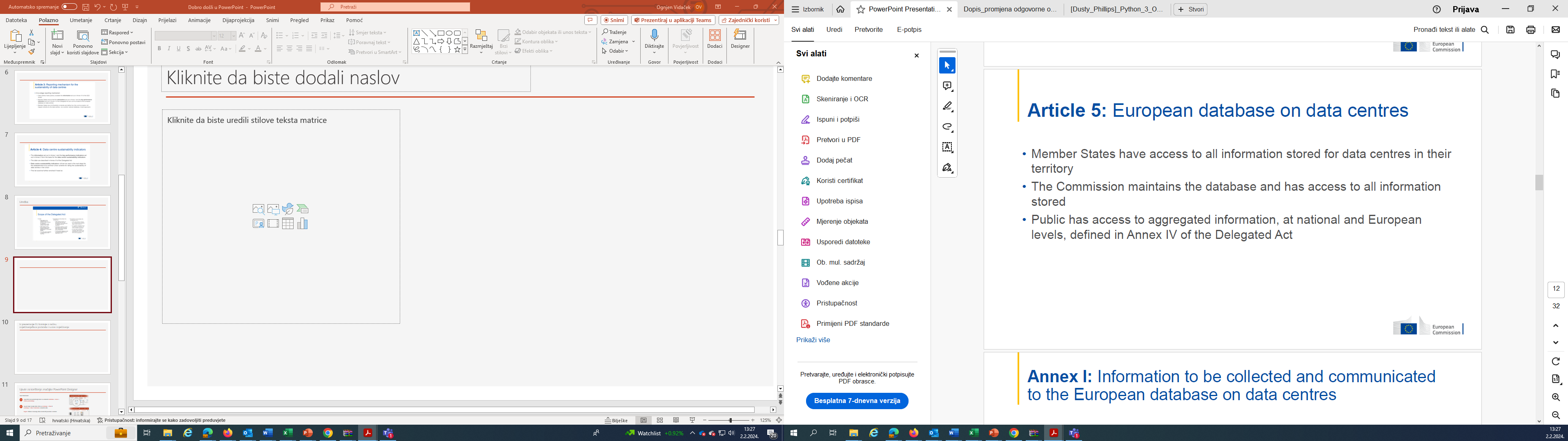 Prezentacija Europske komisije od 31. siječnja 2024.
Prezentacija EU komisije od 31. siječnja 2024.
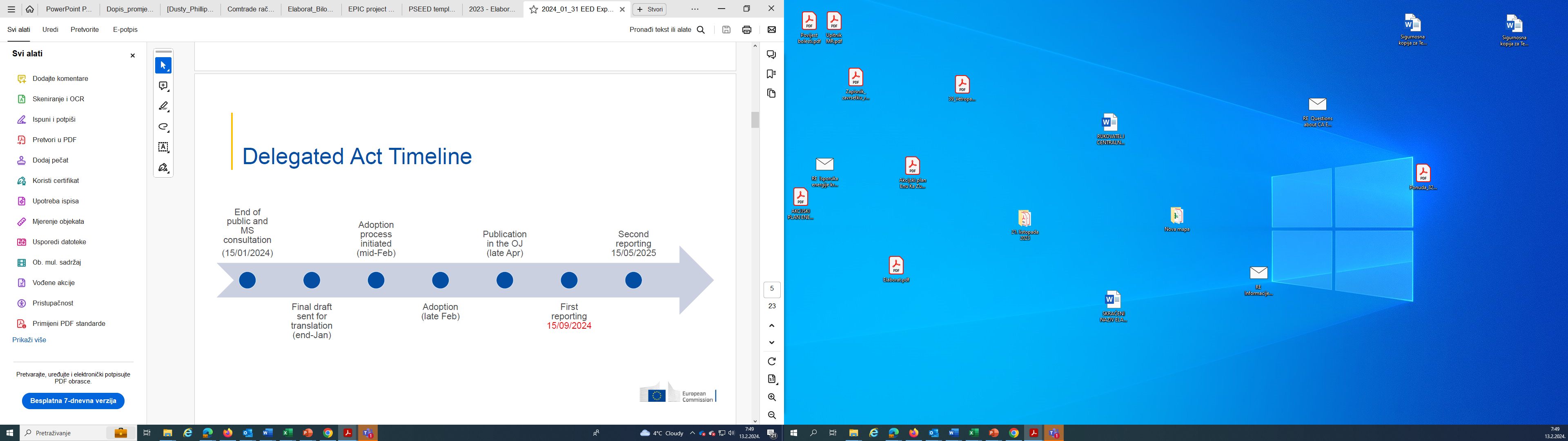 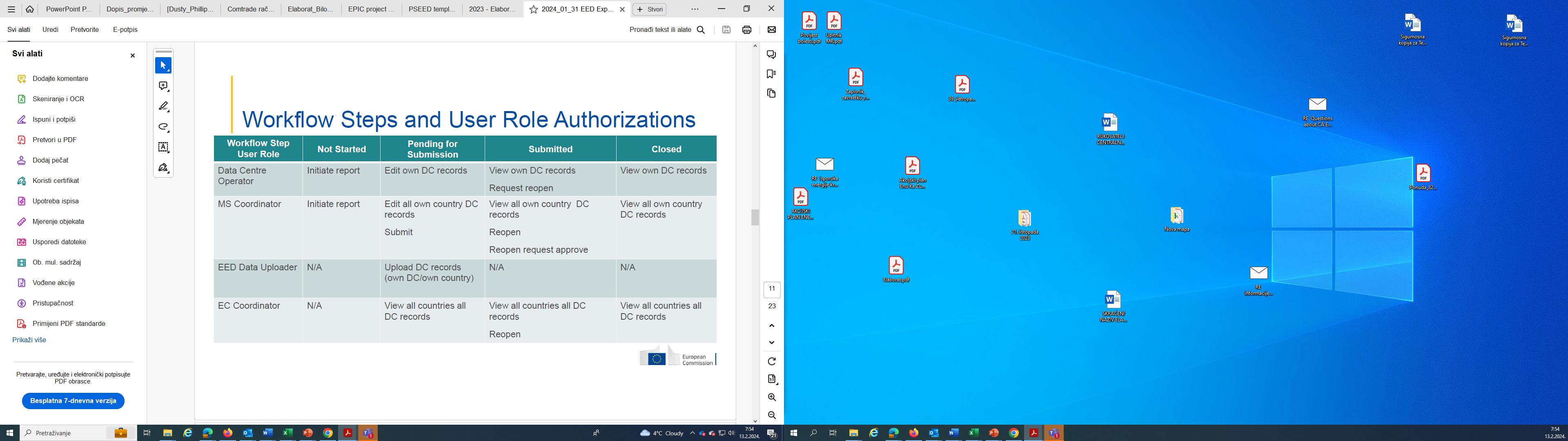 HVALA